III Конференция  
«Особенности взаимодействия Государственной компании «Российские автомобильные дороги» с субъектами малого и среднего предпринимательства»
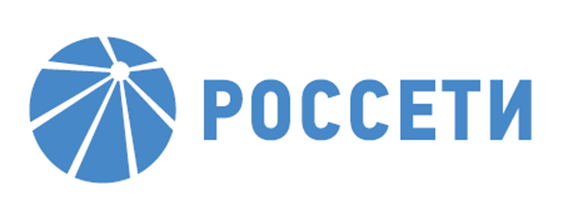 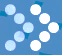 Закупочная деятельность Группы компаний 
ПАО «Россети»
Предварительные итоги 2017 года

08.02.2018
1
РОССЕТИ – СИСТЕМООБРАЗУЮЩАЯ ЭЛЕКТРОСЕТЕВАЯ КОМПАНИЯ РОССИИ
создана 4 апреля 2013 года по Указу Президента России от 22 ноября 2012 года
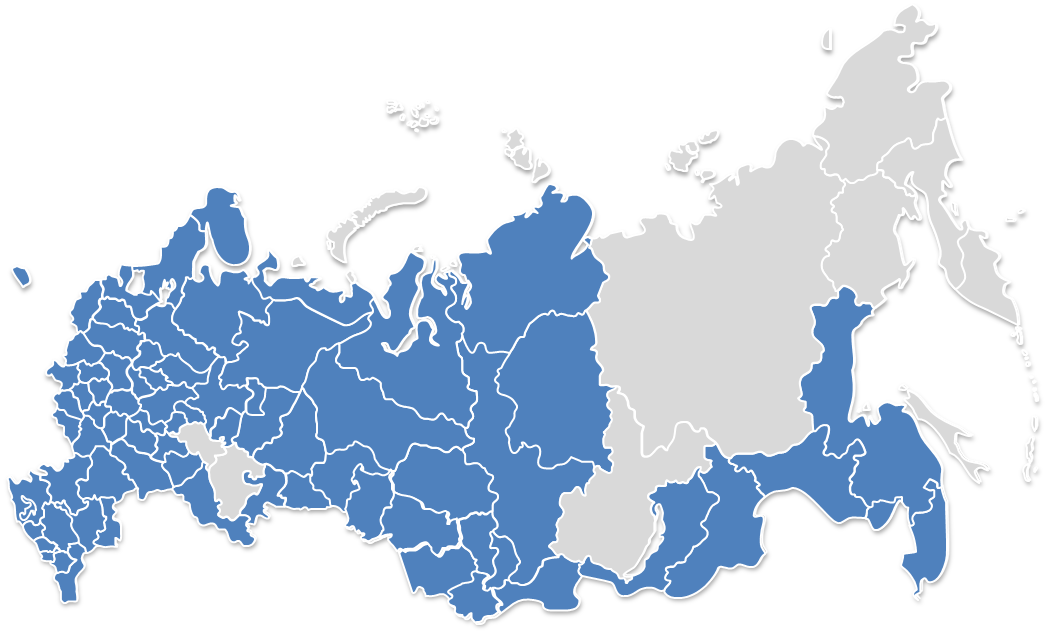 передача 
более
75%
всей вырабатываемой в России 
электроэнергии
Численность сотрудников
тыс. человек
Трансформаторная мощность
тыс. МВА
Протяженность линий электропередачи
тыс. км
Количество подстанций
тыс. шт.
распределительных электросетевых активов России
88%
магистральных электросетевых активов России
74%
490
762
2 300
216
2
РОССЕТИ – СИСТЕМООБРАЗУЮЩАЯ ЭЛЕКТРОСЕТЕВАЯ КОМПАНИЯ РОССИИ
ПАО «МРСК Сибири»
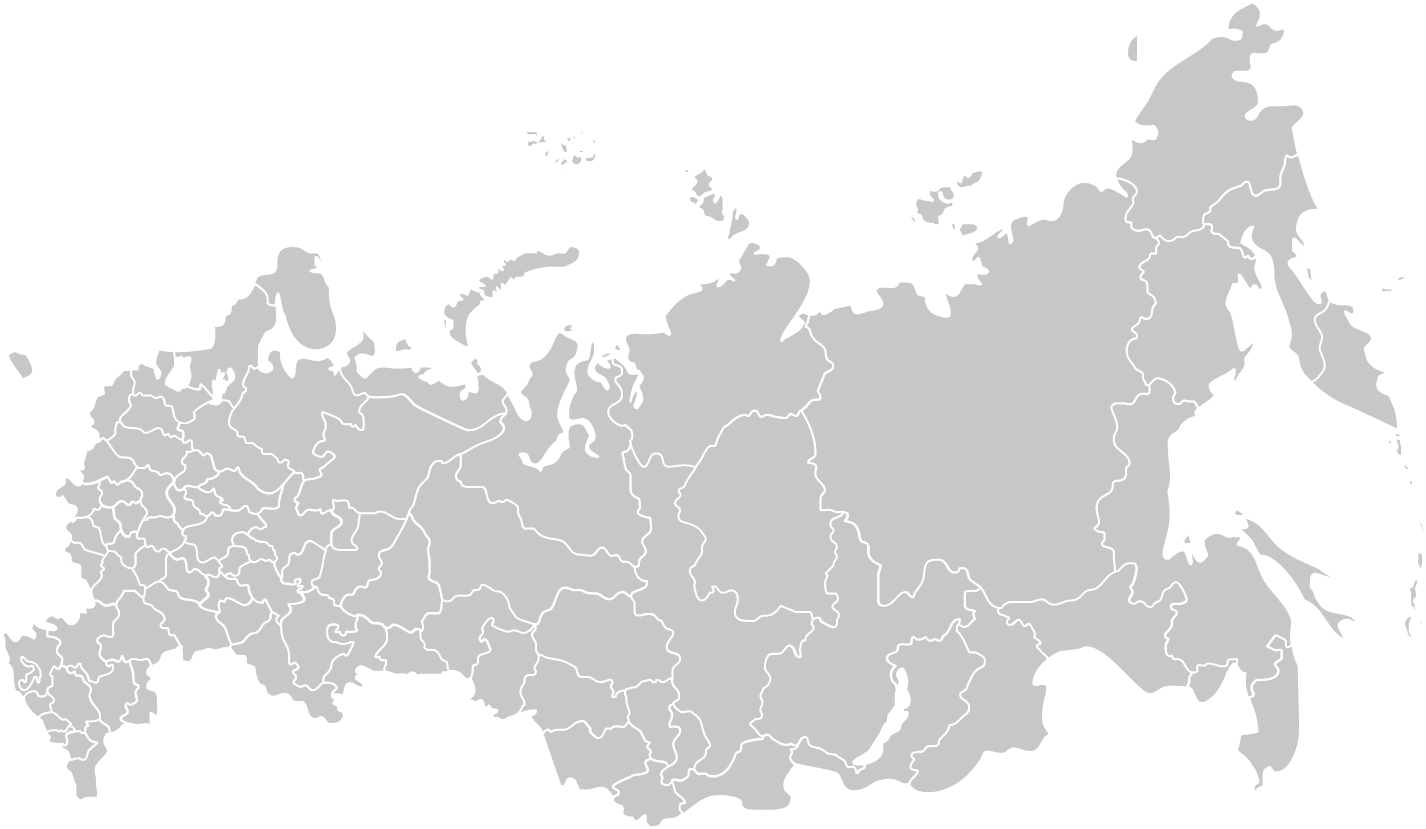 ПАО «ТРК»
АО «Тюменьэнерго»
ОАО «МРСК Урала»
ПАО «Ленэнерго»
ПАО «МРСК
Северо-Запада»
АО «Янтарьэнерго»
ПАО «МОЭСК»
ПАО «МРСК Центра»
ПАО «МРСК Центра и Приволжья»
ПАО «МРСК Волги»
ПАО «Кубаньэнерго»
ПАО «МРСК
Северного Кавказа»
Операционные зоны ПАО «ФСК ЕЭС» и распределительных сетевых компаний
ПАО «МРСК Юга»
Только магистральные сети
Трансграничные перетоки
3
РЕЗУЛЬТАТЫ ЗАКУПОЧНОЙ ДЕЯТЕЛЬНОСТИ ГРУППЫ КОМПАНИЙ «РОССЕТИ»
СТРУКТУРА ЗАКУПОК 
ЗА 2017 ГОД (ОЖИДАЕМАЯ)
ПРЕДВАРИТЕЛЬНЫЕ ИТОГИ ЗАКУПОЧНОЙ ДЕЯТЕЛЬНОСТИ ЗА 2017 ГОД
инвестиционная деятельность
236,0 млрд рублей
прочие закупки
(финансовые услуги, страхование, аренда, приобретение объектов)
118,0 млрд рублей
33
тысячи  закупочных процедур
~400
млрд рублей
460
млрд. рублей  общая 
стоимость закупочных процедур
68,5
млрд. рублей  ожидаемый экономический эффект от проведения  конкурентных процедур или  14 %
основная деятельность
46,0 млрд рублей
99%
доля закупок на электронных 
торговых площадках
ОТКРЫТОСТЬ ЗАКУПОЧНЫХ ПРОЦЕДУР
СРЕДНЕЕ КОЛИЧЕСТВО УЧАСТНИКОВ ЗАКУПОК:
открытые закупочные процедуры
95%
2013 - 3,9
2014 – 4,0
ожидаемая доля закупок у 
единственного  источника
5%
2015 – 4,0
2016 – 4,6
2017 – 5,0
4
ИСПОЛНЕНИЕ ПП РФ ОТ 11.12.2014 № 1352 В ГРУППЕ КОМПАНИЙ «РОССЕТИ»
Информация о доле закупок у субъектов малого и среднего предпринимательства (МСП)
за 2017 год (предварительные итоги)
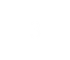 В соответствии с требованиями ПП РФ от 11.12.2014 № 1352 показатель должен составлять ≥ 18 %
 В соответствии с требованиями ПП РФ от 11.12.2014 № 1352 показатель должен составлять ≥ 10 % (с 01.01.2018 -  ≥ 15 % )
5
РЕЗУЛЬТАТЫ ЗАКУПОЧНОЙ ДЕЯТЕЛЬНОСТИ
РЕАЛИЗАЦИИ ДОРОЖНОЙ КАРТЫ ПО РАСШИРЕНИЮ ДОСТУПА К ЗАКУПКАМ СУБЪЕКТОВ МАЛОГО И СРЕДНЕГО ПРЕДПРИНИМАТЕЛЬСТВА В ГРУППЕ КОМПАНИЙ «РОССЕТИ»
компаний – участники программы партнерства между ДЗО ПАО «Россети» и субъектами малого и среднего предпринимательства (МСП)
для участников программы предусмотрено увеличение авансирования, возможность переуступки права требования по договору в пользу банков и исполнение договора без предоставления обеспечения
~ 740
совещательных органов ДЗО ПАО «Россети» с участием представителей малого и среднего предпринимательства
ежеквартально проводят обсуждения и формируют предложения по совершенствованию нормативной базы и внутренних правил компании для повышения открытости в части проведения закупочных процедур
15
млрд рублей объем закупок, проведенных только для субъектов МСП за 2017 год
в 2016 году объем закупок, проведенных только для субъектов МСП – 62 млрд рублей
~ 106
доля закупок у субъектов МСП по итогам 2017 года, доля прямых закупок – 27 %
в 2016 году доля закупок у субъектов МСП – 58%, доля прямых закупок – 23%
55%
спец. торгов из перечня товаров, работ, услуг необходимых к закупкам у МСП проведено за 2017 год
в 2016 году проведено спец. торгов из перечня товаров, работ, услуг необходимых к закупкам
у МСП – 13 000
15 698
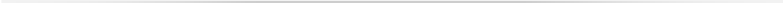 НЕЗАВИСИМАЯ ОЦЕНКА ЗАКУПОЧНОЙ ДЕЯТЕЛЬНОСТИ ПАО «РОССЕТИ»
Национальный Рейтинг Прозрачности Закупок:
2013 год – Гарантированная прозрачность 
2014 год – Гарантированная прозрачность
2015 год – Гарантированная прозрачность
2016 год – Гарантированная прозрачность
2017 год – Гарантированная прозрачность
Рейтинги качества управления закупочной деятельностью в компаниях с государственным участием (Рейтинговое агентство Эксперт РА):
17.03.2014 – РКЗ 8, прогноз Позитивный
01.01.2016 – РКЗ 9, прогноз Позитивный
6
ИЗМЕНЕНИЯ В ИНТЕРЕСАХ СУБЪЕКТОВ МСП
2013 - 2014
2015 и далее
7
ПЛАНЫ ЗАКУПОК ДЗО ОБЩЕСТВА НА 2018 ГОД
Планы закупок на 2018 году всех операционных ДЗО Общества утверждены в установленном порядке и размещены в единой информационной системе в сфере закупок в срок до 31.12.2017